Symbolika ognia w Islamie
Zuzia i Zosia
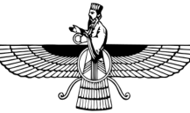 Zaratusztrianizm
Zaratusztrianizm wywodzi się z dawnych wierzeń ludów europejskich , żyjących na terenach obecnego północnego Iranu. Muzułmanie nazywają jej wyznawców czcicielami ognia
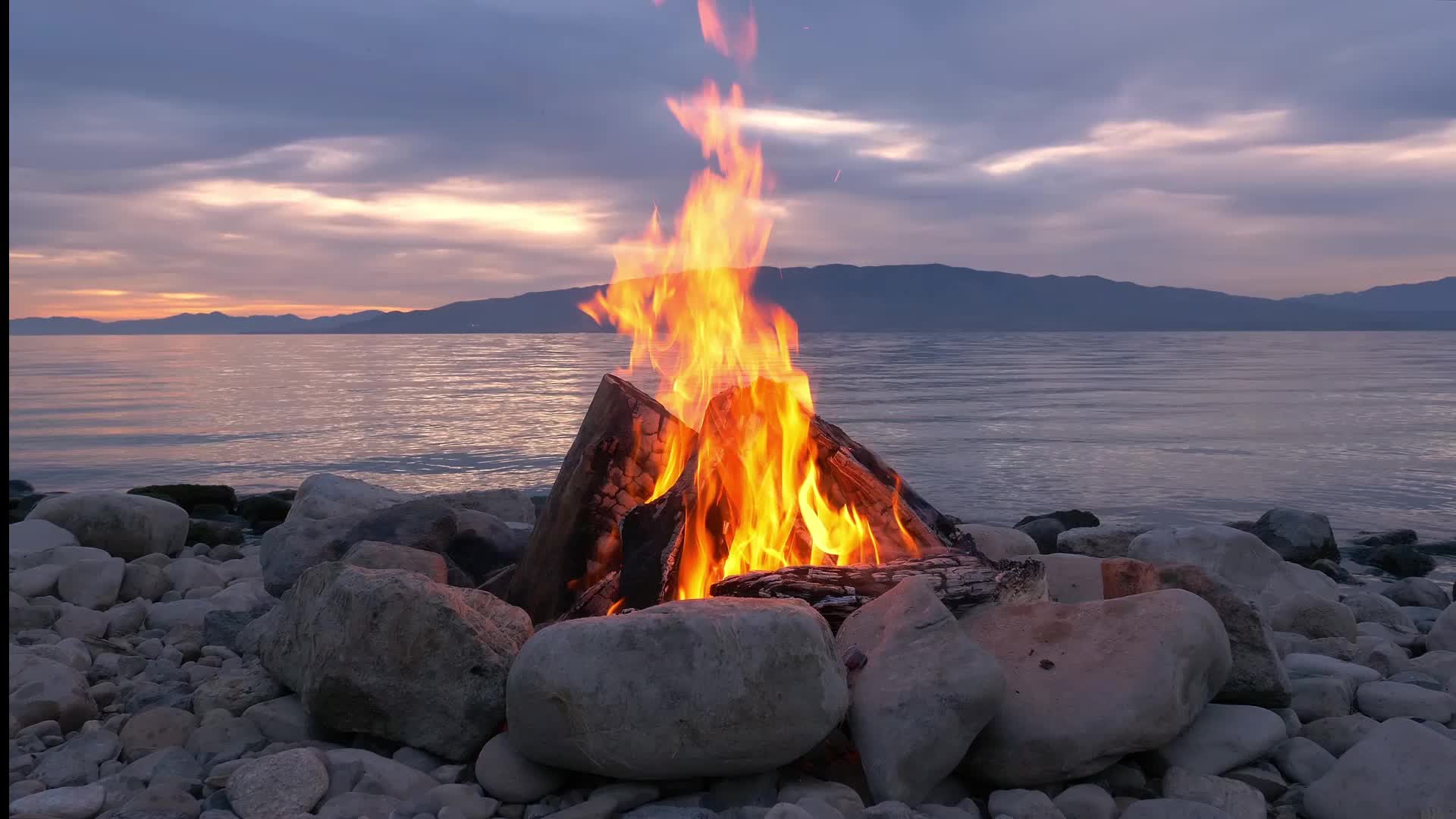 Czym jest ogień?
Ogień jest oczyszczającą siłą i jest utożsamiany z prawdą i porządkiem.
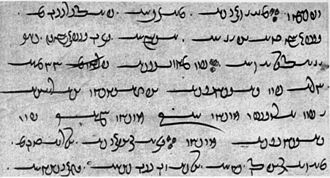 Swięta księga zaratusztrian
Jest to Awesta
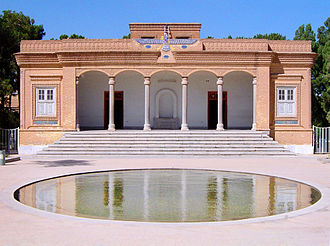 Jedna ze świątyń wyznawców ognia. Znajduje się ona w Jazdzie.
Islam
Korzysta z ognia w swoim rozwoju duchowym. szejk Hussein Byaruhanga Husain, nauczający zasad islamu w swojej miejscowości w Ugandzie, podpalił swoją córkę  Rahemę Kyomuhendo za to, że dziewczyna wyznała Jezusa Chrystusa swoim Panem.
Monety perskie przedstawiające ołtarz ognia
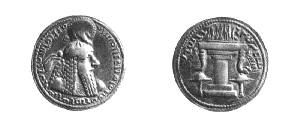 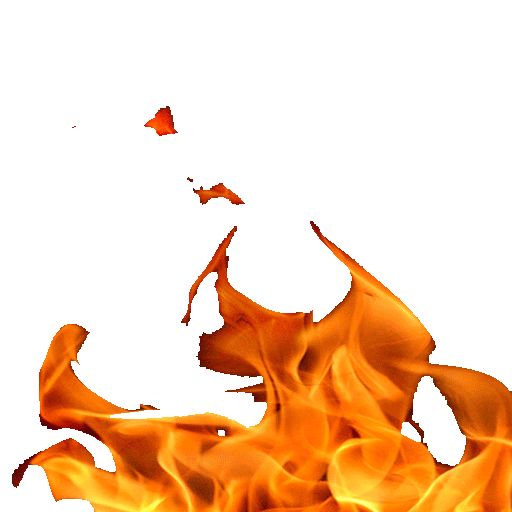 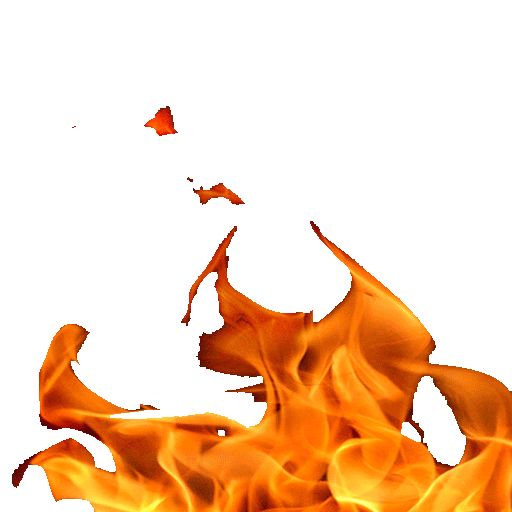 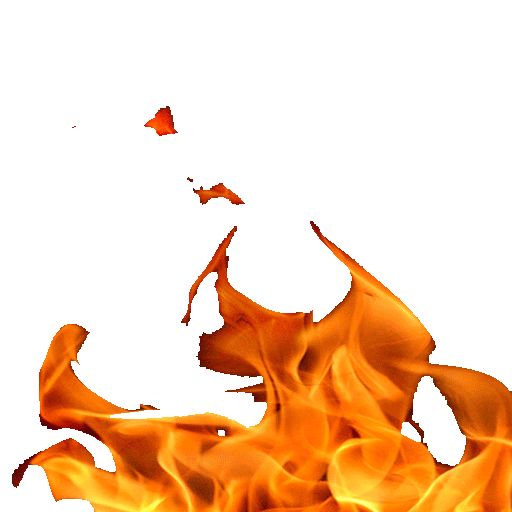 DZIĘKUJEMY ZA UWAGĘ